Figure 3. Grand-averaged ERPs elicited in Experiment 1 at P8 in the 250-ms interval after S2 onset. Top panel: ERP ...
Cereb Cortex, Volume 20, Issue 10, October 2010, Pages 2442–2452, https://doi.org/10.1093/cercor/bhp312
The content of this slide may be subject to copyright: please see the slide notes for details.
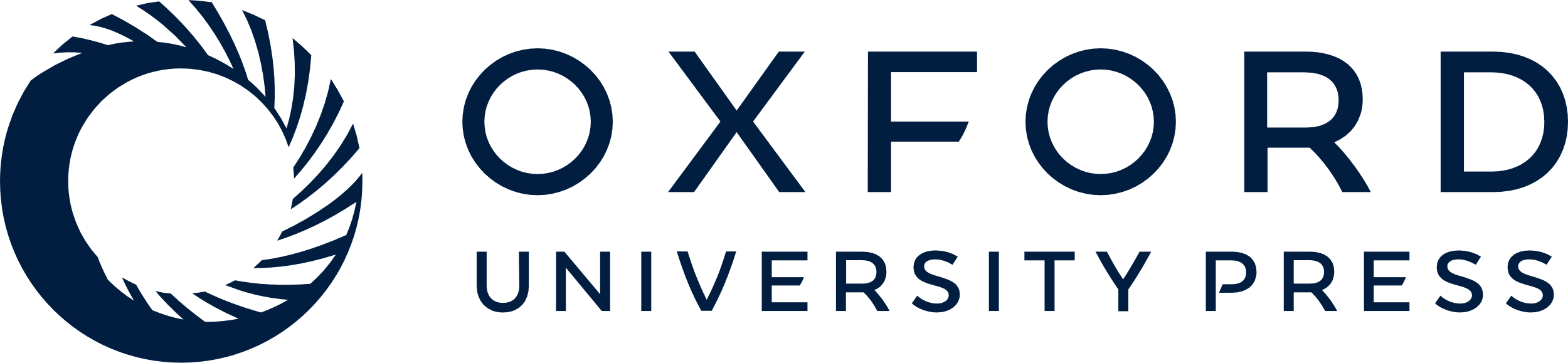 [Speaker Notes: Figure 3. Grand-averaged ERPs elicited in Experiment 1 at P8 in the 250-ms interval after S2 onset. Top panel: ERP waveforms plotted separately for each of the 4 face test stimulus types as a function of adaptor category. Bottom panel: ERPs to upright and inverted test faces, plotted separately for trials where these faces were preceded by upright face adaptors and by house adaptors.


Unless provided in the caption above, the following copyright applies to the content of this slide: © The Author 2010. Published by Oxford University Press. All rights reserved. For permissions, please e-mail: journals.permissions@oxfordjournals.org]